Date:	 Monday 11th January 2021
Spelling practise - Year 6 common exception words
You could complete this task by: 
Writing the correct spellings on a piece of paper.
Writing the correct spellings in a Word document.
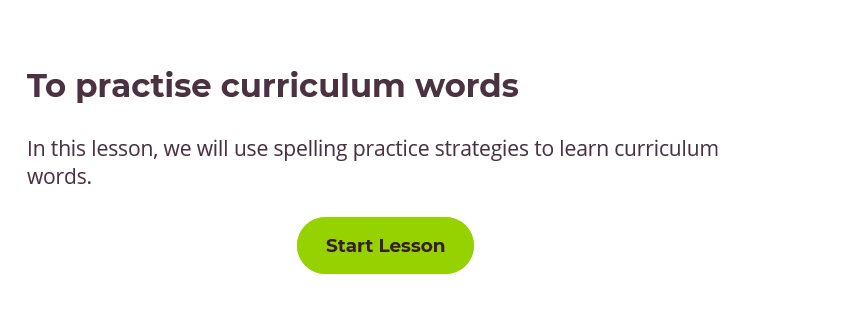 Click me
https://classroom.thenational.academy/lessons/to-practise-curriculum-words-6tj32d
Read, copy, cover, spell today’s spellings.
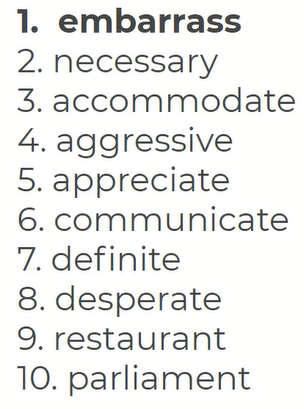 Date: Monday 11th January 2021
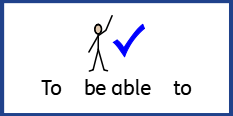 LO: To be able to analyse the features of a non-chronological report.
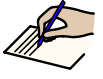 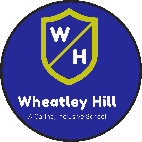 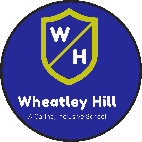 Subject: English
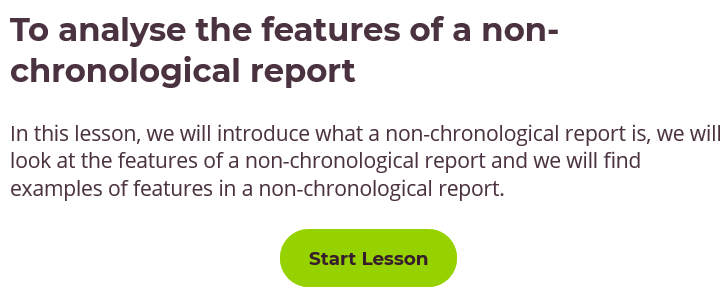 Click me
https://classroom.thenational.academy/lessons/to-analyse-the-features-of-a-non-chronological-report-6cv3ar
Reading time
Now that you have finished your main task, please enjoy some reading time.
You can read to yourself, an adult or sibling. 

This can be done by logging on to your myON account, picking a book or magazine and enjoying at least 15 minutes reading time.

https://www.myon.co.uk/login/index.html

Remember that your login is your first name and first letter of your surname then password: 
harryp
password1

Please email trailblazerspupils@gmail.com  if you have any login issues.
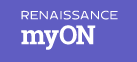 End of lesson
Date: Tuesday 12th January 2021
Read, copy, cover, spell this week’s spellings.
pressure
exposure
pleasure
reassure
reinsure
moisture
puncture
structure
texture
lecture
Date:	 Tuesday 12th January 2021
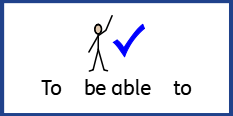 LO: To be able to develop our knowledge of the function of a colon.
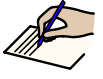 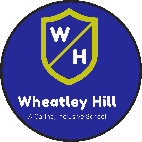 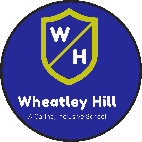 Subject: English
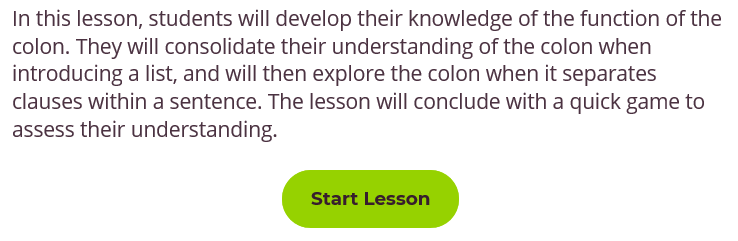 Click me
https://classroom.thenational.academy/lessons/to-develop-our-knowledge-of-the-function-of-a-colon-6hjk0t
Reading time
Now that you have finished your main task, please enjoy some reading time.
You can read to yourself, an adult or sibling. 

This can be done by logging on to your myON account, picking a book or magazine and enjoying at least 15 minutes reading time.

https://www.myon.co.uk/login/index.html

Remember that your login is your first name and first letter of your surname then password: 
harryp
password1

Please email trailblazerspupils@gmail.com  if you have any login issues.
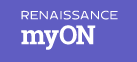 End of lesson
Date: Wednesday 13th January 2021
Read, copy, cover, spell this week’s spellings.
pressure
exposure
pleasure
reassure
reinsure
moisture
puncture
structure
texture
lecture
Date:	 Wednesday 13th January 2021
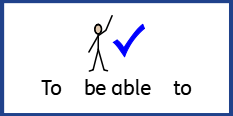 LO: To be able to gather information for a non-chronological report.
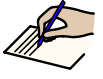 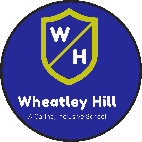 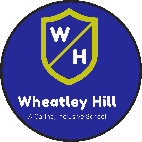 Subject: English
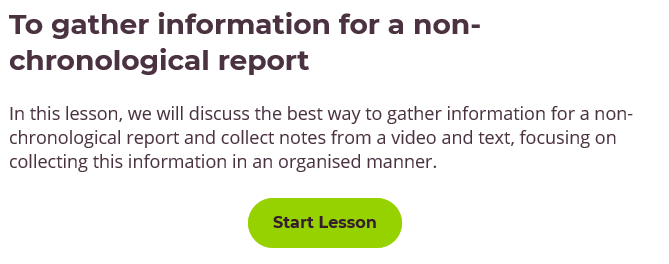 Click me
https://classroom.thenational.academy/lessons/to-gather-information-for-a-non-chronological-report-c8w34c
The notes that you have made today MUST be kept to help you with the rest of your non-chronological report lessons.See you tomorrow.
Reading time
Now that you have finished your main task, please enjoy some reading time.
You can read to yourself, an adult or sibling. 

This can be done by logging on to your myON account, picking a book or magazine and enjoying at least 15 minutes reading time.

https://www.myon.co.uk/login/index.html

Remember that your login is your first name and first letter of your surname then password: 
harryp
password1

Please email trailblazerspupils@gmail.com  if you have any login issues.
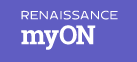 End of lesson
Date: Thursday 14th January 2021
Read, copy, cover, spell this week’s spellings.
pressure
exposure
pleasure
reassure
reinsure
moisture
puncture
structure
texture
lecture
Date:	 Thursday 14th January 2021
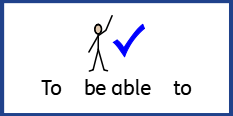 LO: To be able to develop a rich understanding of words associated with eating.
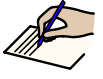 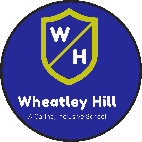 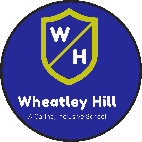 Subject: English
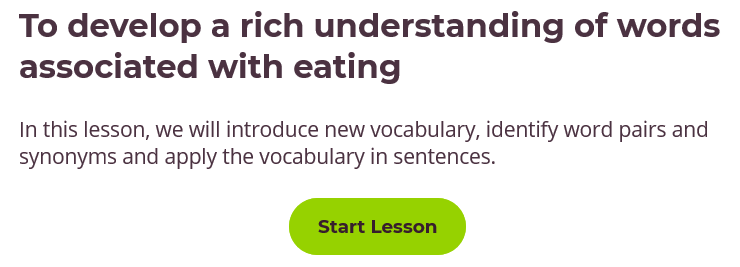 Click me
https://classroom.thenational.academy/lessons/to-develop-a-rich-understanding-of-words-associated-with-eating-cmwk6d
Reading time
Now that you have finished your main task, please enjoy some reading time.
You can read to yourself, an adult or sibling. 

This can be done by logging on to your myON account, picking a book or magazine and enjoying at least 15 minutes reading time.

https://www.myon.co.uk/login/index.html

Remember that your login is your first name and first letter of your surname then password: 
harryp
password1

Please email trailblazerspupils@gmail.com  if you have any login issues.
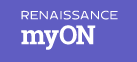 End of lesson
Date: Friday 15th January 2021
Read, copy, cover, spell this week’s spellings.
pressure
exposure
pleasure
reassure
reinsure
moisture
puncture
structure
texture
lecture
Date: Friday 15th January 2021
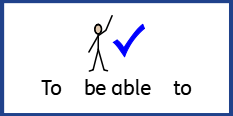 LO: To be able to plan the opening of a non-chronological report.
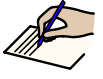 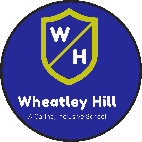 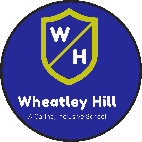 Subject: English
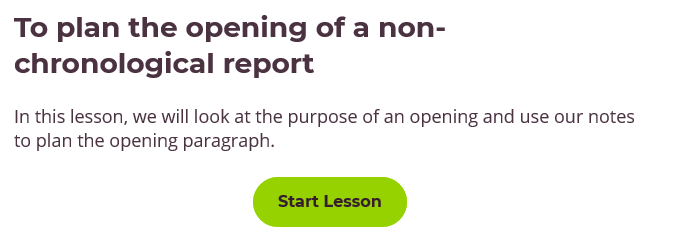 Click me
https://classroom.thenational.academy/lessons/to-plan-the-opening-of-a-non-chronological-report-6dk6ce
The notes that you have made today MUST be kept to help you with the rest of your non-chronological report lessons.See you on Monday.
Reading time
Now that you have finished your main task, please enjoy some reading time.
You can read to yourself, an adult or sibling. 

This can be done by logging on to your myON account, picking a book or magazine and enjoying at least 15 minutes reading time.

https://www.myon.co.uk/login/index.html

Remember that your login is your first name and first letter of your surname then password: 
harryp
password1

Please email trailblazerspupils@gmail.com  if you have any login issues.
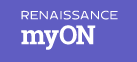 End of lesson